Sapienza Università di Roma – Facoltà di Ingegneria Civile e IndustrialeCorso di Laurea Specialistica in Ingegneria per l’Ambiente e il Territorio (6CFU)Anno Accademico 2019-2020FONDAMENTI DI CHIMICA AMBIENTALE
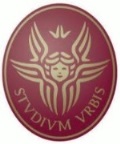 LEZIONI in Via Eudossiana: 
Martedì ore 1700- 1900 AULA 50 
Giovedì 1500- 1700       AULA 50
RICEVIMENTO:  su appuntamento via e-mail, Via Castro Laurenziano 7, studio 2 05, int. 26736
e-mail: rita.petrucci@uniroma1.it 
www.sbai.uniroma.it/users/petrucci-rita
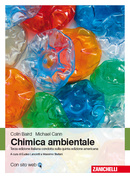 Testi consigliati
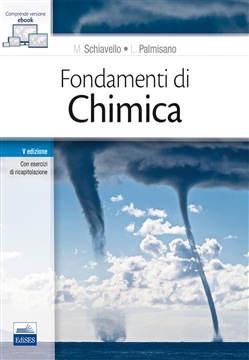 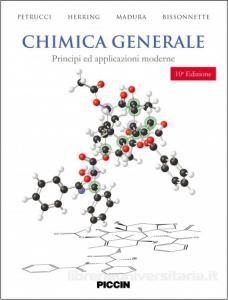 Colin Baird, Michael Cann 
Zanichelli
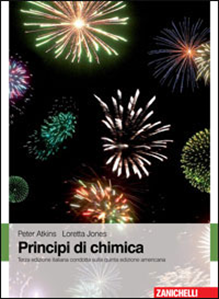 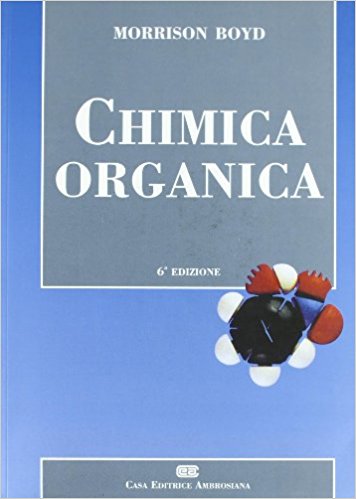 Petrucci et al.
PICCIN
Atkins / Jones
Zanichelli
Schiavello / Palmisano
EdiSES
Morrisonn Boyd
Ed. Ambrosiana
Richiami di chimica generale e chimica organica
MODALITA’ di ESAME 
COLLOQUIO ORALE sul programma e breve discussione di un lavoro/tesina/ppt 
sviluppato dallo studente su un argomento di interesse
APPELLI 
1°   13 gennaio 2020
2°   17 febbraio 2020
3°   8 giugno 2020	
4° 	8 luglio  2020
5°	16 settembre 2020
Appelli straordinari RISERVATI AGLI AVENTI DIRITTO: 
20 marzo 2020  e   novembre 2020 (data da definire)
La chimica è la scienza sperimentale che studia la materia e le sue trasformazioni
MATERIA: tutto ciò che ha Massa e occupa uno Spazio, 
con proprietà fisiche e chimiche
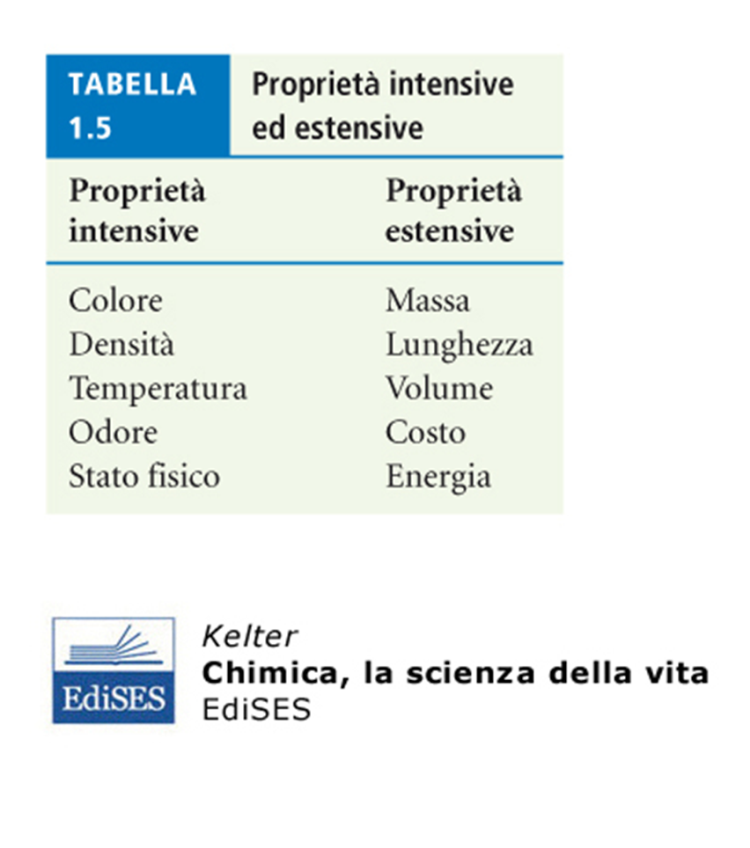 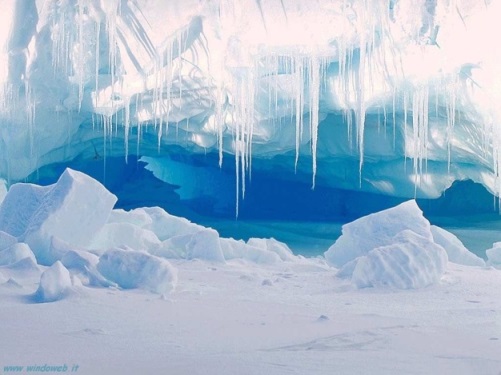 Massa ≠ Peso
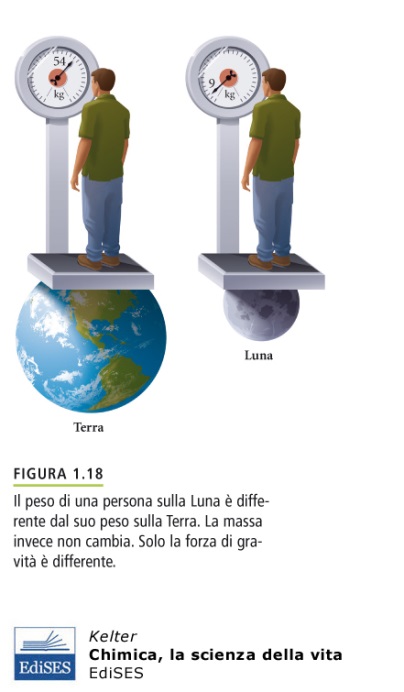 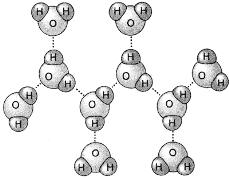 Proprietà e Trasformazioni della MATERIA 
avvengono nel mondo MACROSCOPICO 
MA dipendono dalla natura della materia 
che va cercata nel mondo MICROSCOPICO 
di atomi e molecole
H2O
TRIGONELLINA
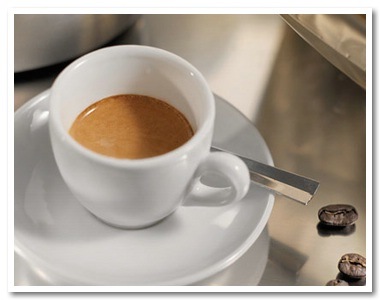 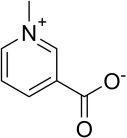 Cos’è la chimica?
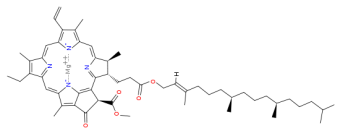 CLOROFILLA
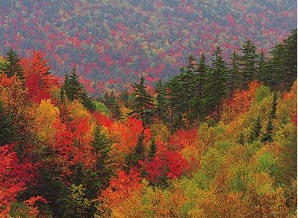 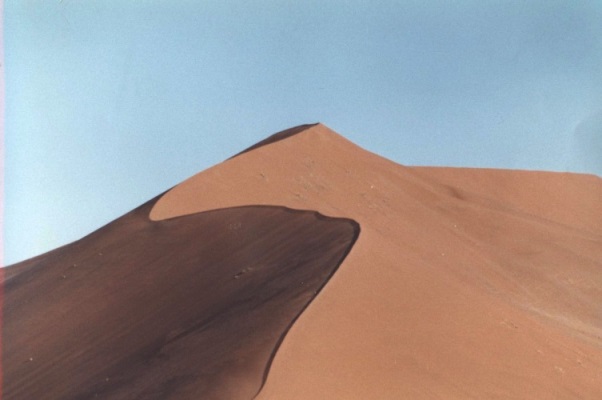 SILICIO
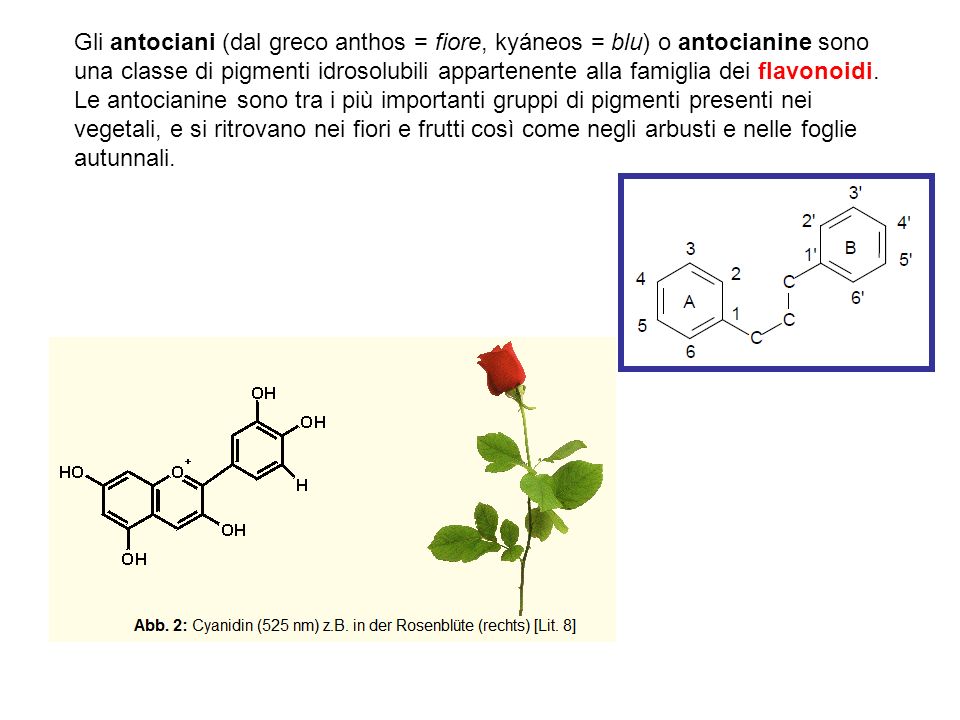 CIANIDINA
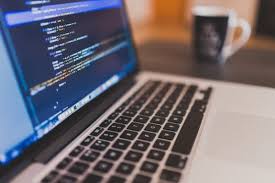 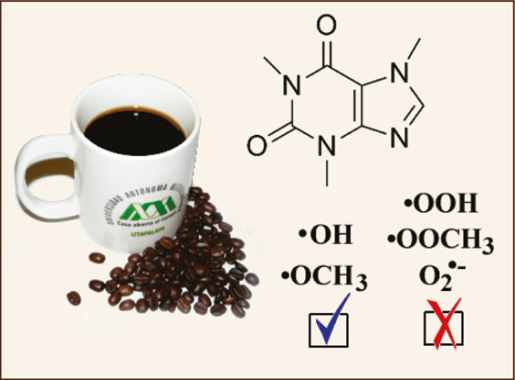 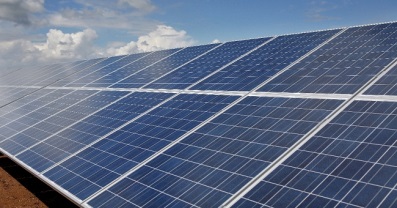 COMPUTER
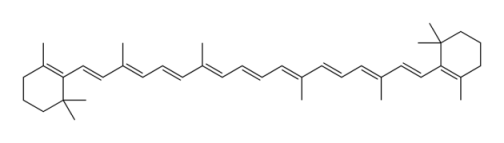 CAFFEINA
CELLA FOTOVOLTAICA
CAROTENE
Piccole differenze a livello MICROSCOPICO        grandi differenze a livello MACROSCOPICO
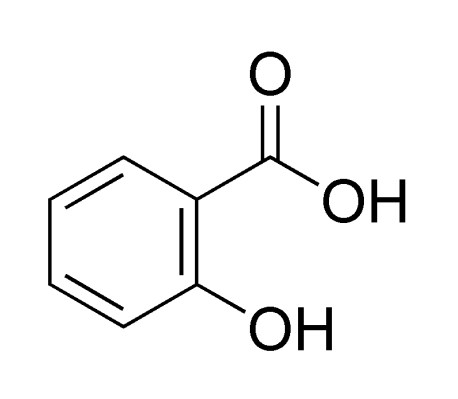 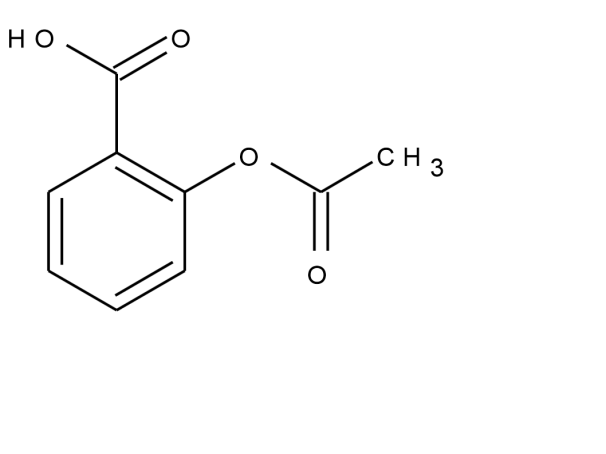 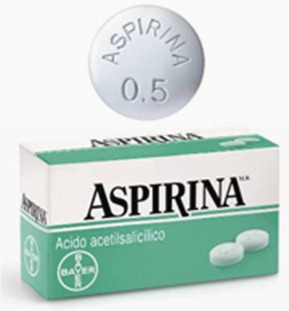 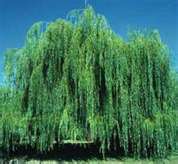 Acido salicilico
NATURALE
Acido acetilsalicilico
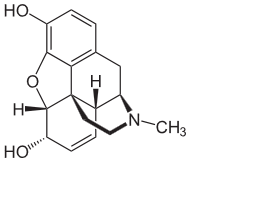 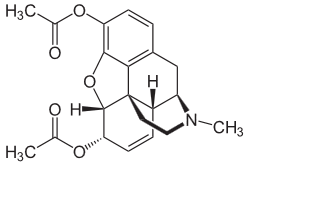 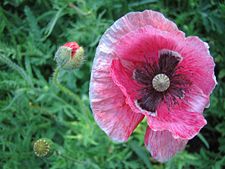 Morfina
NATURALE
Diacetilmorfina
o eroina
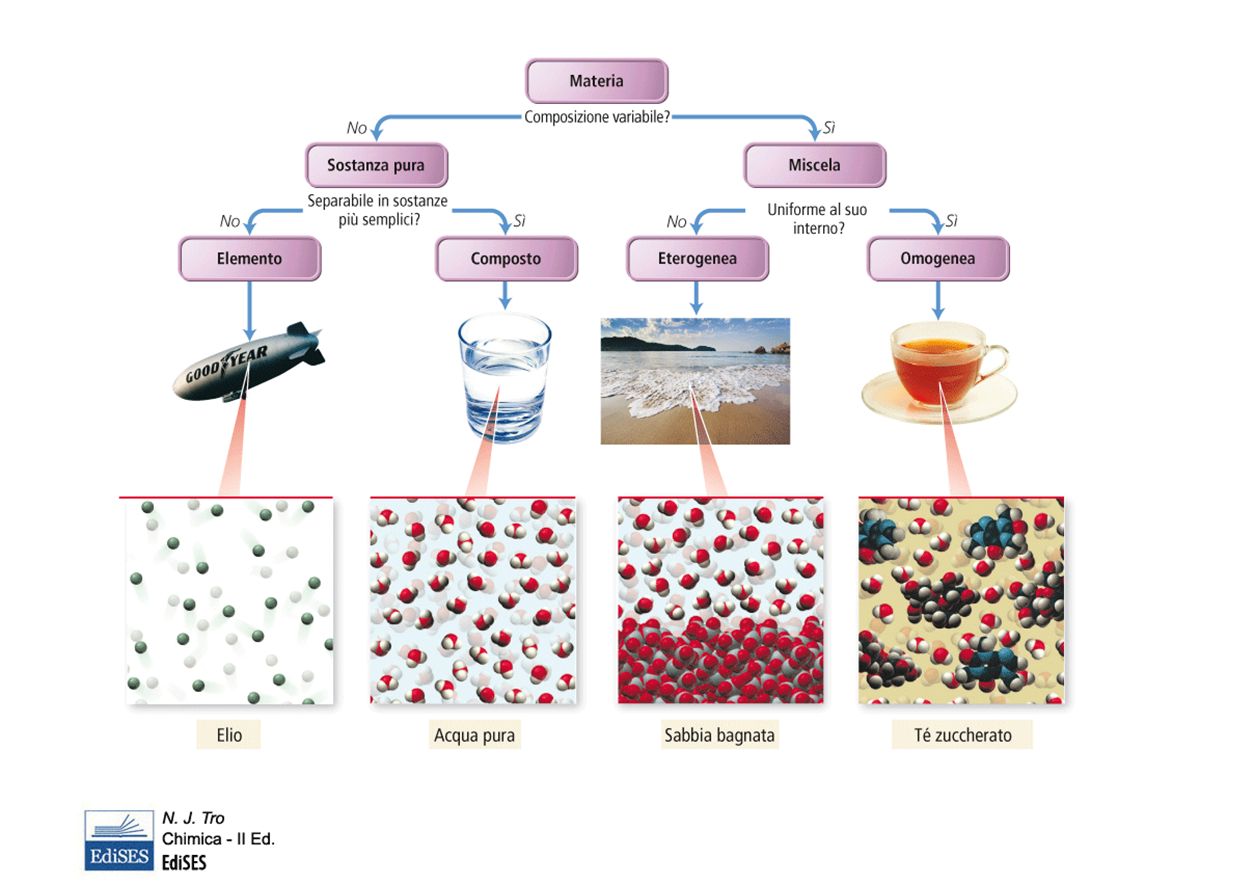 Come si presenta
 la materia?
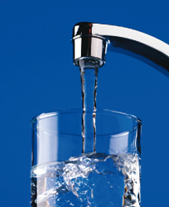 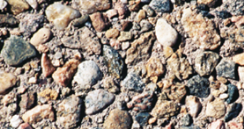 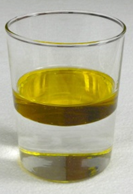 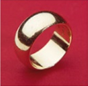 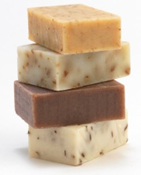 omogenea
(una fase)
eterogenea
(due o più fasi)
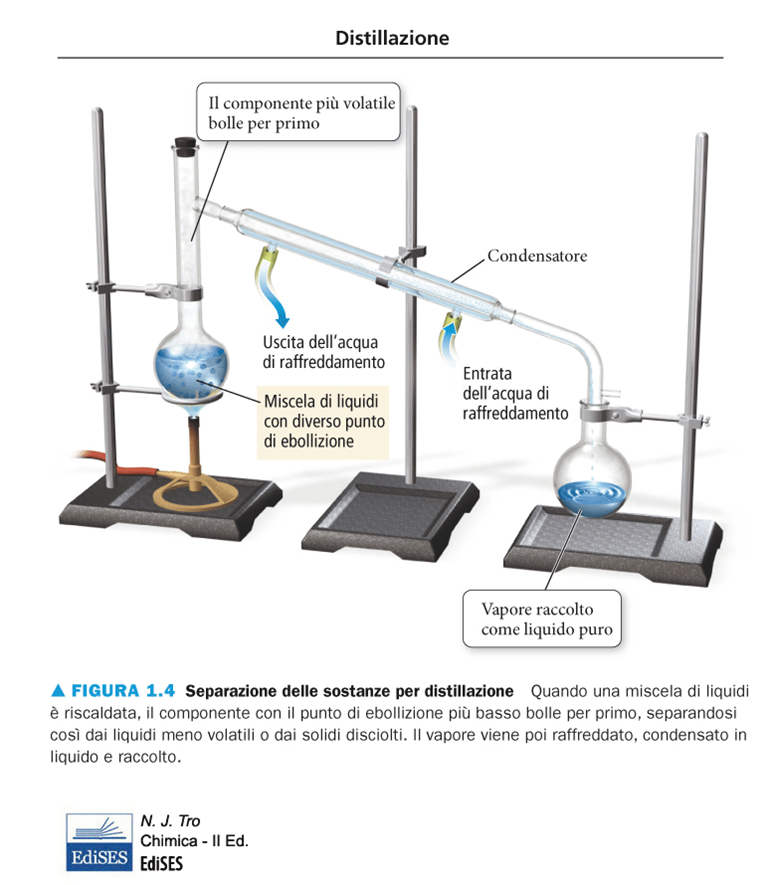 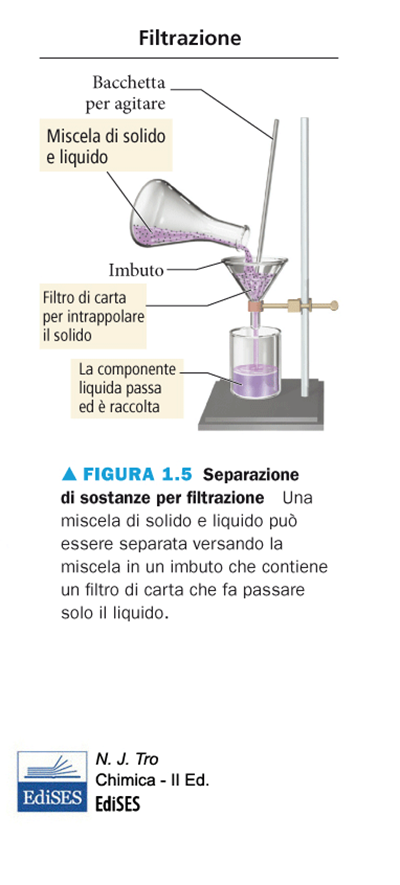 separo le fasi
FASE: 
porzione di materia 
con proprietà costanti
in ogni punto
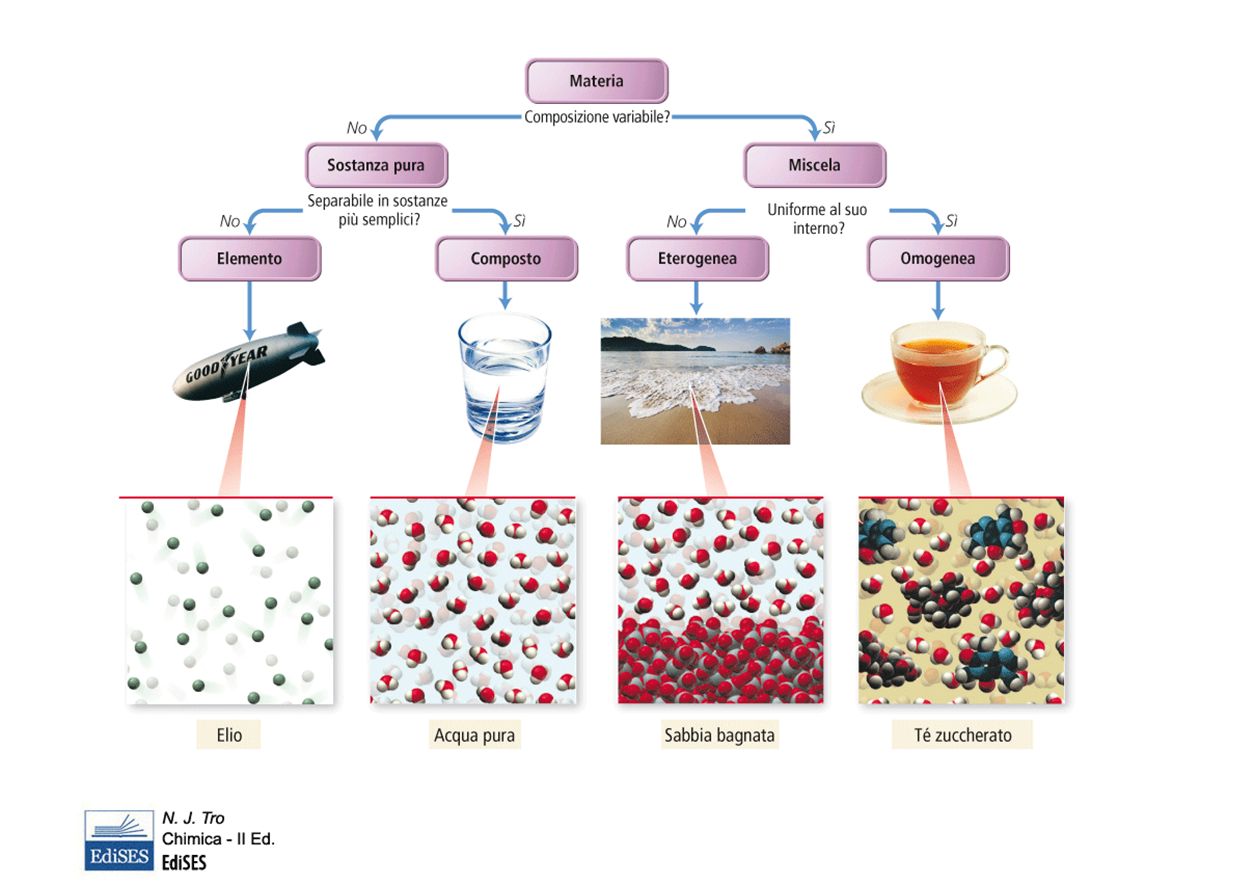 Come si presenta
 la materia?
SIMBOLO
FORMULA
C (s, grafite)
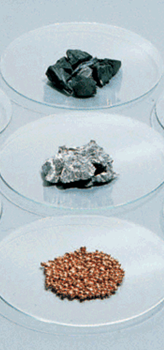 Sb
Cu
In forma:
monoatomica 
molecolare 
cristallina 
metallica
K2Cr2O7
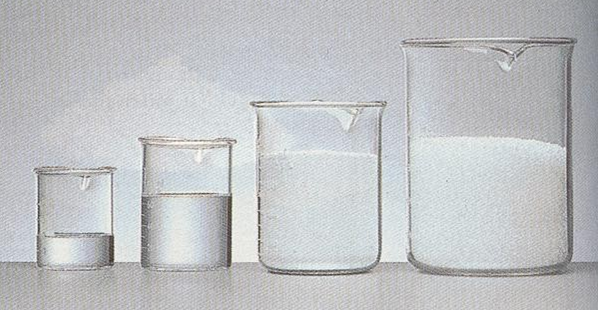 Può essere
decomposto in 
elementi 
con metodi 
chimici
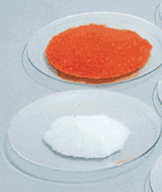 KMnO4
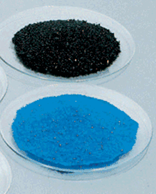 Etanolo
C2H6O
NaCl
CuSO4  5 H2O
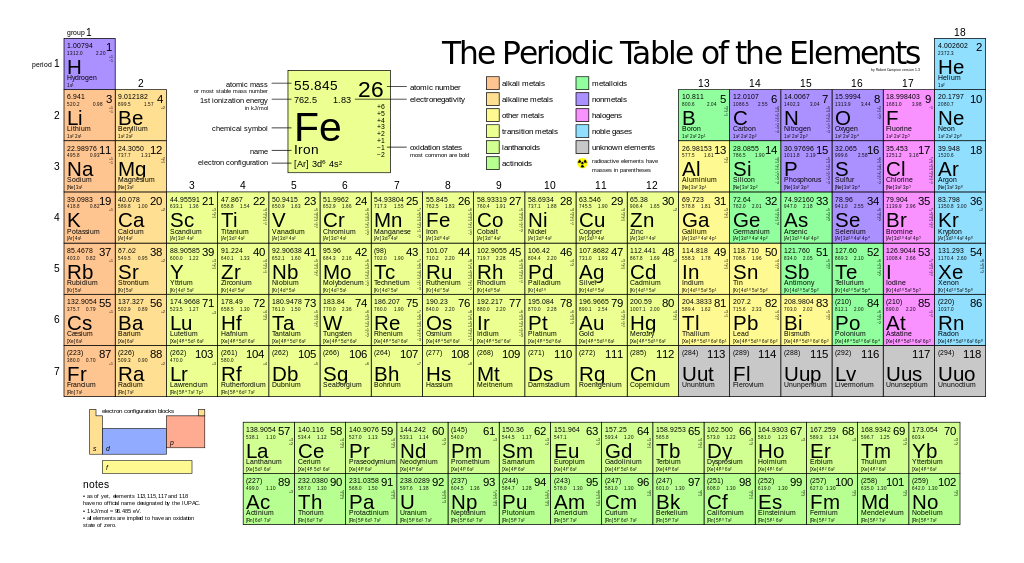 La scoperta di QUATTRO ELEMENTI CHIMICI SUPERPESANTI da parte di scienziati russi, americani e giapponesi è stata verificata dagli esperti della International Union of Pure and Applied Chemistry, IUPAC e gli elementi sono stati FORMALMENTE AGGIUNTI alla tavola periodica. I quattro nuovi elementi vanno a completare la settima riga della tavola periodica degli elementi.
La IUPAC ha avviato il processo di formalizzazione dei nomi e dei simboli per questi elementi denominati temporaneamente come Ununtrium (Uut o elemento 113),Ununpentium (Uup, elemento 115), Ununseptium (Uus, elemento 117) e Ununoctium (Uuo, elemento 118)». 
Potrebbero essere metalloidi.
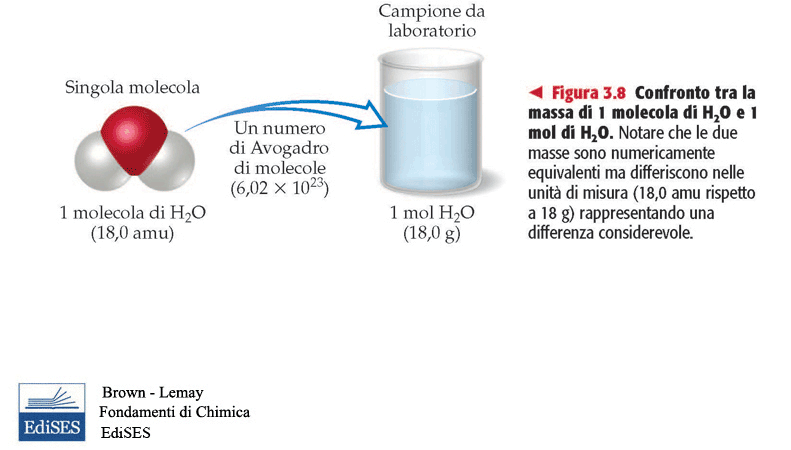 Come procedere?

I tre livelli della chimica:
macroscopico (osservo e lavoro)
microscopico (penso)
simbolico (rappresento)
2
la mole è il tramite tra microscopico e macroscopico
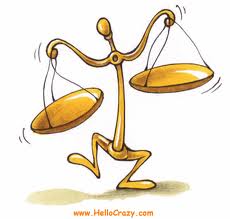 1
Posso pesare 
atomi e molecole!
STECHIOMETRIA: 
studio sistematico QUANTITATIVO delle trasformazioni chimiche
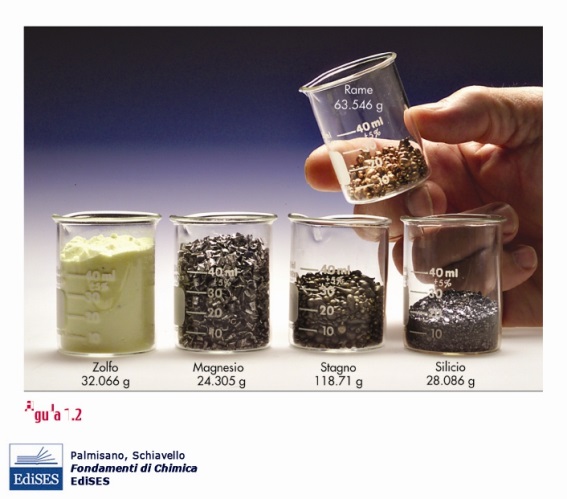 m (g) : M (g mol-1) = n (mol)
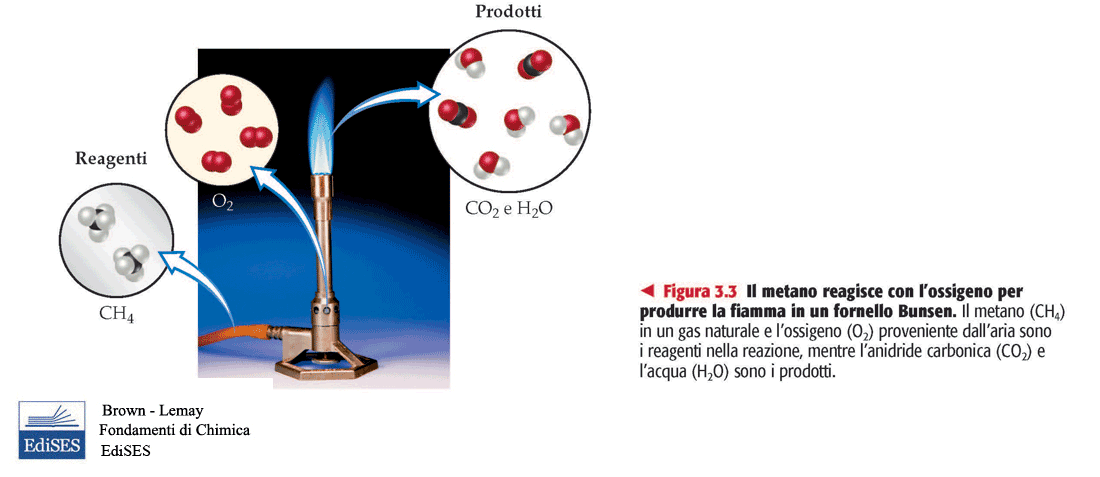 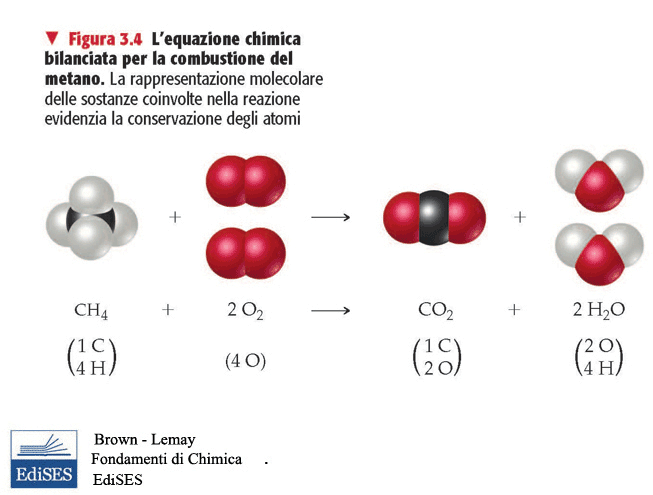 Equazione chimica
3
Reazione chimica
COME E’ FATTA LA MATERIA?
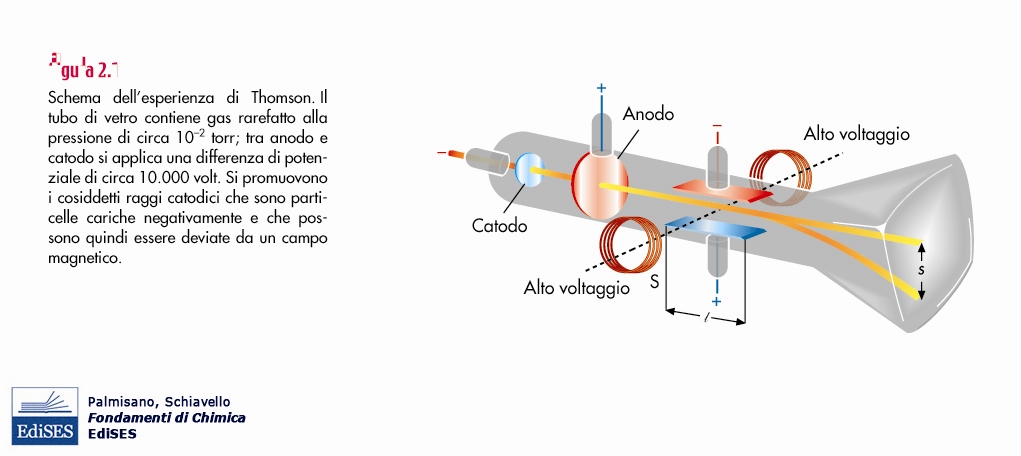 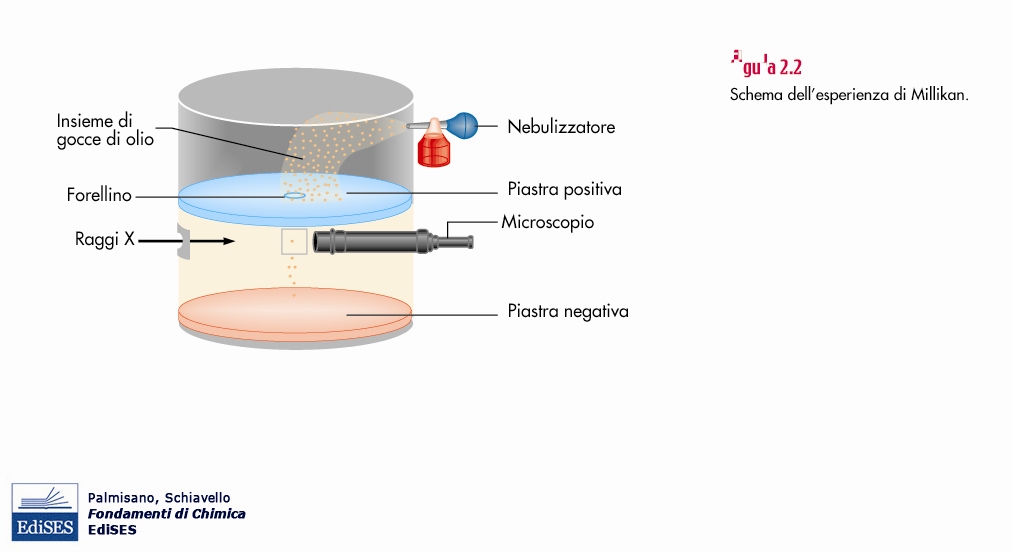 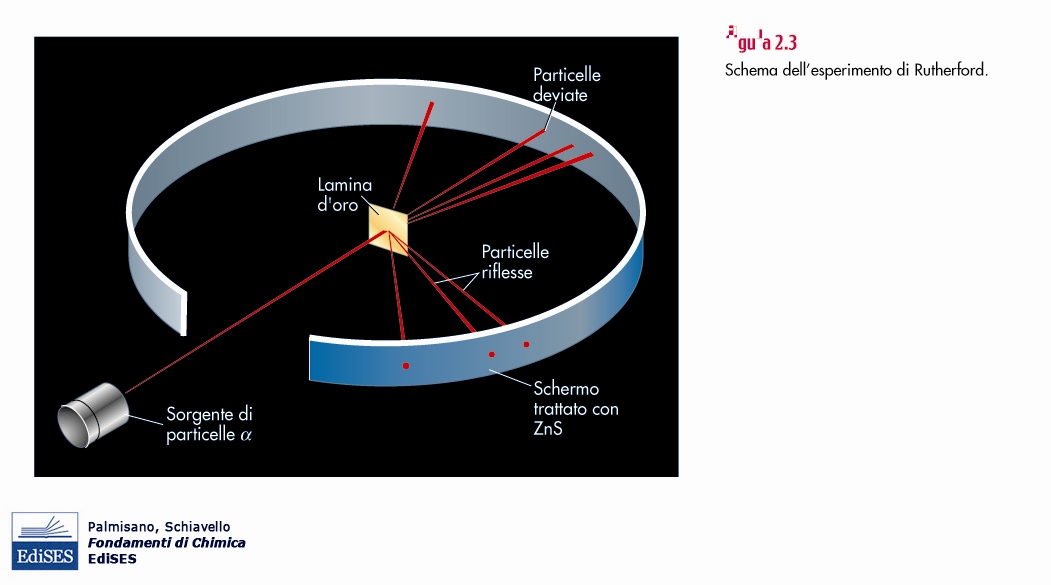 Thomson e i tubi catodici: 
la scoperta dell’elettrone
Millikan misura carica e massa dell’elettrone
Rutherford stima 
le dimensioni atomiche
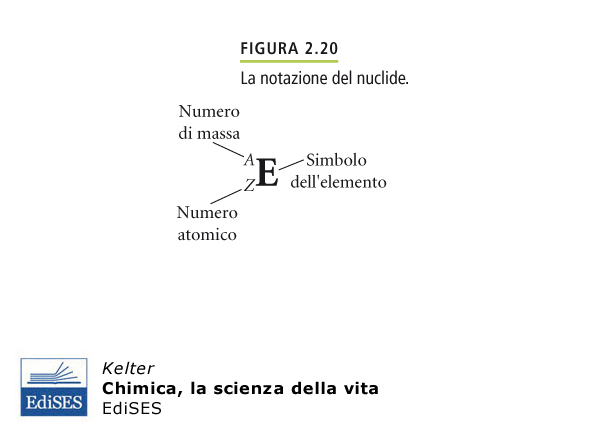 COME E’ FATTO L’ATOMO?
Perché da questo dipendono le proprietà della materia!
- Thomson: evidenza sperimentale per elettrone – misura e/me
- Millikan: misura la carica dell’elettrone e ne ricava la massa e = 1,602 x 10-19 C
- Rutherford: stima le dimensioni atomiche – struttura vuota dell’atomo 
 				          «sistema planetario»
Non supportabile 
con le teorie classiche!
di emissione
di assorbimento
- Dati sperimentali: interazione luce / materia       spettri caratteristici
Forma di Energia
Radiazione elettromagnetica: Risultante di due campi – elettrico e magnetico – perpendicolari 
e oscillanti lungo il senso di propagazione
λ(m) lunghezza d’onda; ν (s-1) frequenza ν (s-1) = c (m s-1) / λ(m)
xché?
Planck: radiazione del corpo nero		ipotizza quantizzazione dell’energia con  E = h ν
Einstein: effetto fotoelettrico	ipotizza natura corpuscolare della luce con  energia 						del fotone E = h ν
Bohr: «sistema planetario» con quantizzazione del momento angolare dell’elettrone mv r = n h/2π 		r = n2 ∙  h2/4 π2 m e2Z	   e        En = -1/n2 ∙  2π2me4Z 2 / h2
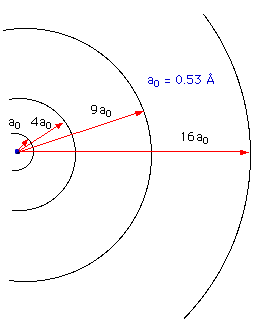